Netwerk event :
Logistics Valley Flanders (Port of Limburg)
24 mei 2022
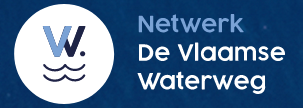 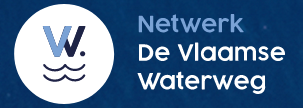 WELKOMSWOORD
VOORZITTER Netwerk De Vlaamse Waterweg VZW 

FRANCIS WANTEN
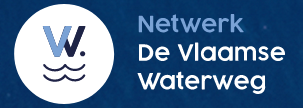 De vzw Netwerk De Vlaamse Waterweg (NDVW) heeft  volgende doelstellingen :
Een connectie-platform voor haar leden-waterwegengebruikers

   Organiseren van netwerking    
   tussen de bedrijven en verenigingen  
    die gebruik maken van de kanalen en
rivieren voor het vervoer van  goederen en recreatie

Het vertegenwoordigen en verdedigen van economische en sociale belangen van de
leden in het kader van de  binnenscheepvaart en de connectie met de zeehavens
Het gebruik van de binnenvaart te  stimuleren


De kennis inzake logistiek en transport  te bevorderen en te delen onder de leden.



Netwerk De Vlaamse Waterweg vzw  werkt nauw samen met De Vlaamse  Waterweg nv.
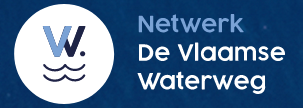 NDVW draagt zorg voor zowel lokale als  algemene belangen van haar leden :
Oog hebben voor wat er in uw  bedrijf en in uw regio leeft. Om  lokale verankering te  verzekeren, delen we  Vlaanderen op in 4  deelbekkens met een eigen  werking:
Albertkanaal: vz = Ronny Neven – ALC-Group
Kempische kanalen: vz = Ronny Joos – Transport en Logistiek Gheys
Bovenschelde: vz = Johan Verhelst – Verhelst Bouw-Group
Zeeschelde en Zeekanaal: vz = Dirk Ponnet – Deme Environmental Contractors


Werkgroep multimodaal transport en internationaal ondernemen
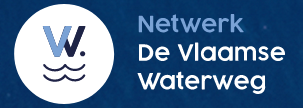 Werkgebied-Deelbekkens
D
L
Deelbekken Albertkanaal
  Voorzitter Ronny Neven
saDlne Roeglers
SECRETARIAAT

E secretarloaf@netwerkdevloomsewate rweo.be
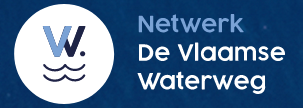 Deelbekken Albertkanaal:	 		Wat kunnen wij voor U betekenen ?
Lokaal Aanspreekpunt 
Actief contact voor bedrijven, ondernemers en lokale overheden
Organiseren van events.. 
Samenbrengen van watergebonden bedrijven
Propageren van modal shift en sustainability 

Brug vormen tussen bedrijven binnen het Lokale deelbekken en de Raad van bestuur van zowel het Netwerk DVW als DVW Nv
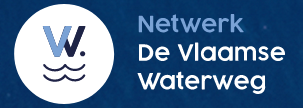 Deelbekken Albertkanaal:	 		Wat kunnen wij voor U betekenen ?
Watergebonden Opportuniteiten ondersteunen

Focus op Industrie… ondernemers zijn in “the lead” Ondersteuning en Lobbying in bepaalde dossiers

Groei van het netwerk bestendigen om grotere invloed te kunnen uitoefenen op het beleid
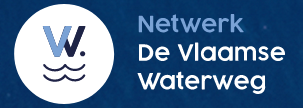 Deelbekken Albertkanaal:	 		Wat kunnen wij voor U betekenen ?
WIE 	? 


Organisatie Deelbekken Albertkanaal :  Lokale bestuurders

-	   Voorzitter: 			Ronny Neven
Ondervoorzitter:		David Huybrechts
Lokale bestuurders: 	Daniël Buermans
						Leo Cox 
						Simon Lucas
						Eric Raedts
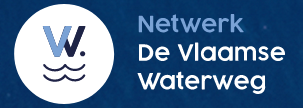 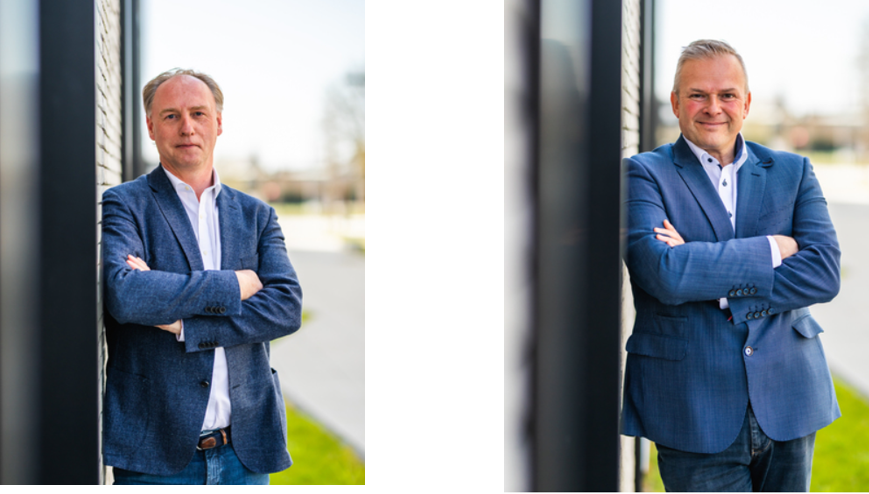 Ronny Neven
Partner ALC-Group 
Mob : +32/475.84.70.06
E-mail: ronny.neven@alc-group.be
David Huybrechts
General Manager BCTN Laakdal
Mob : +32/473.21.72.77
E-mail: d.huybrechts@bctn.eu
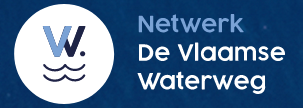 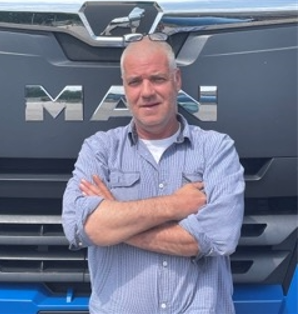 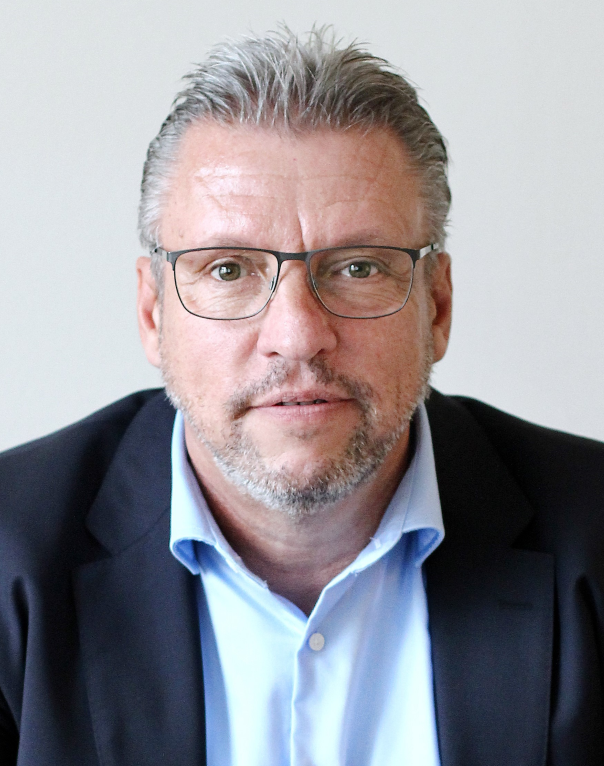 Daniël Buermans
CEO Kraanbedrijf D. Buermans  
Mob : +32/475.72.07.04
E-mail: daniel@d-buermans.be
Eric Raedts
General Manager Sappi Lanaken 
Mob : +32/476. 48.15.75
E-mail: eric.raedts@sappi.com
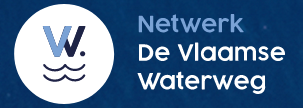 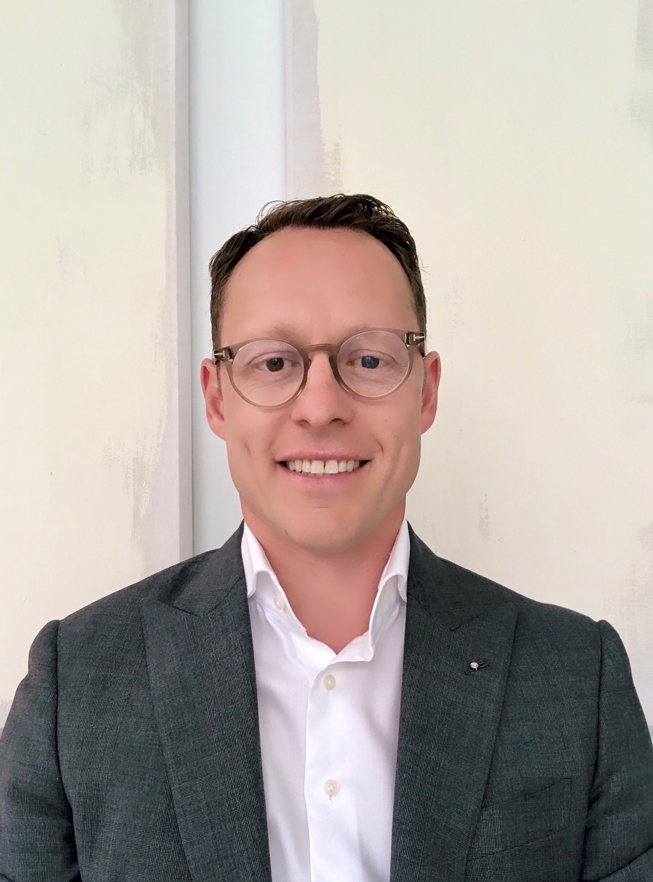 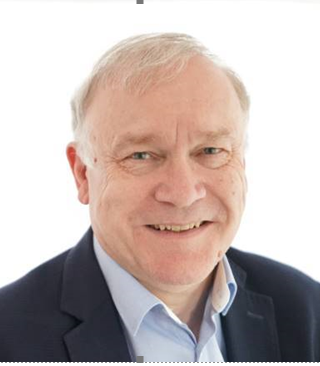 Leo Cox
Group Purchasing. Mgr  Vynova 
Mob : +32/475.97.97.66
E-mail: Leo.cox@vynova-group.com
Simon Lucas
Supply Chain  Tessenderlo Group 
Mob : +32/486. 55.46.23
E-mail: simon.lucas@tessenderlo.com